Муниципальный конкурс «Я выбираю жизнь»Номинация «Разработка внеклассного мероприятия по здоровьесбережению»
Интеллектуально-познавательная игра 
с элементами тренинга
«Алгоритм здорового образа жизни»
Возрастная категория: 7 класс

Автор разработки: 
Долгова Елена Владимировна, 
классный руководитель МОУ СОШ№6
Актуальность, новизна, цель
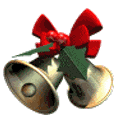 Актуальность: 
    актуальная проблема – формирование здорового образа жизни; ключевое слово в теме мероприятия: «алгоритм», т.е. пошаговое движение к цели: вести ЗОЖ (путём отказа от вредных привычек и занятости в кружках и секциях)
Новизна: 
    включение заданий с элементами тренинга; проведение минутки релаксации на мероприятии
Срок реализации: 
    1 год. В конце учебного года мероприятие-отчёт о ЗОЖ класса.
Краткое содержание разработки:
Использование разнообразных форм и методов: работа над понятием «здоровье», работа над схемой «Составляющие здоровья человека», комментарии энциклопедиста, ИКТ (фрагмент мультфильма, просмотр видеороликов), минутка релаксации, прохождение туров, пропагандирующих ЗОЖ, сотрудничество с психологом: упражнение-тренинг «Умей сказать - НЕТ!», сотрудничество с родителями в сценке «Мы - за здоровый образ жизни», ведение памятки-маршрута для каждого ученика
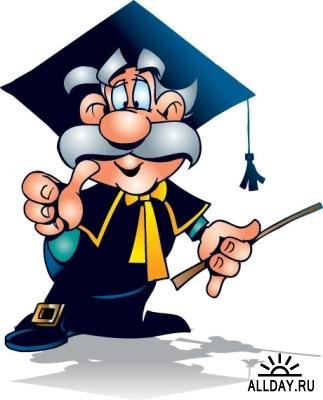 Сквозное действие всего мероприятия – составление алгоритма здоровой жизни /выводы учащихся из пройденных заданий/:
Вырабатывать в себе положительные качества;
 Отказаться от курения;
 Отказаться от алкоголя;
 Отказаться от наркотиков;
 Иметь хобби, ходить в секции.
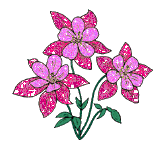 Выходные данные методической разработки «Алгоритм здоровой жизни»
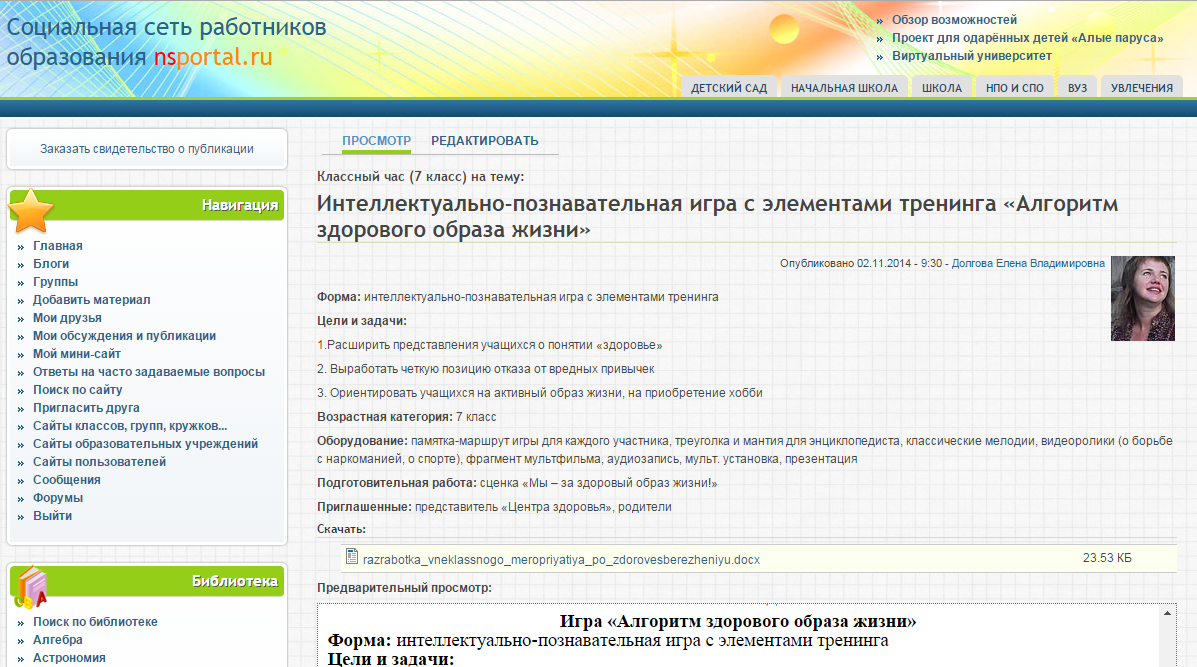 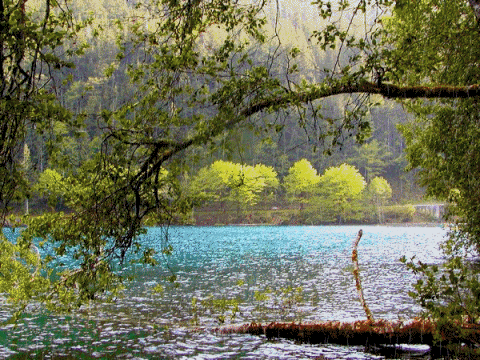 Минутка релаксации
Спасибо за внимание! Здоровья Вам!
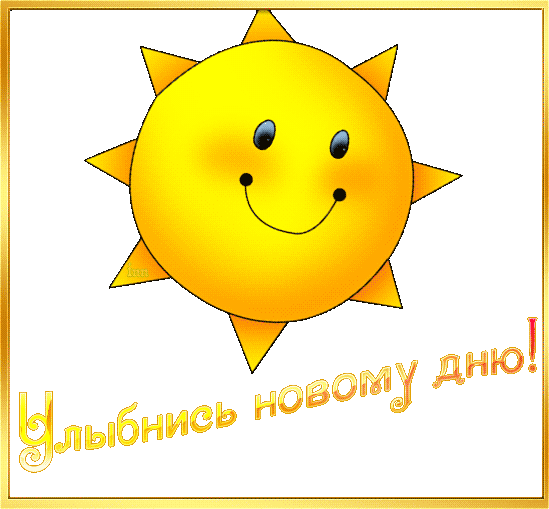 Источники информации:
Школьная воспитательная программа по здоровому образу жизни, 2014 
Программа учебного предмета «Основы здорового образа жизни», 2014
«Формирование здорового образа жизни российских подростков», 2013
ресурсы интернета